Урок технологии.
1 класс.
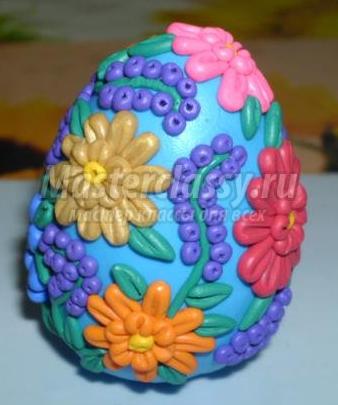 Пасхальное 
яйцо.
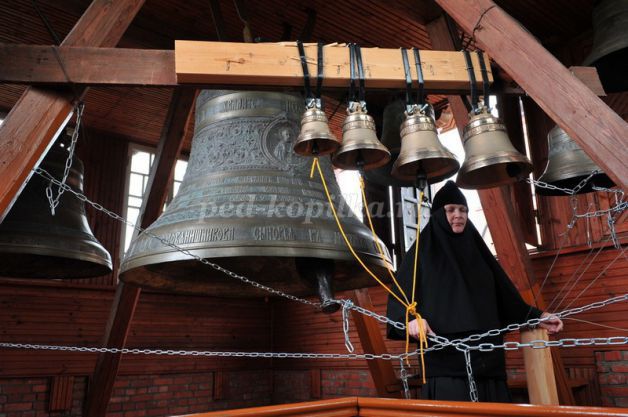 Праздники весны и традиции. Какие они? Праздничное яйцо.
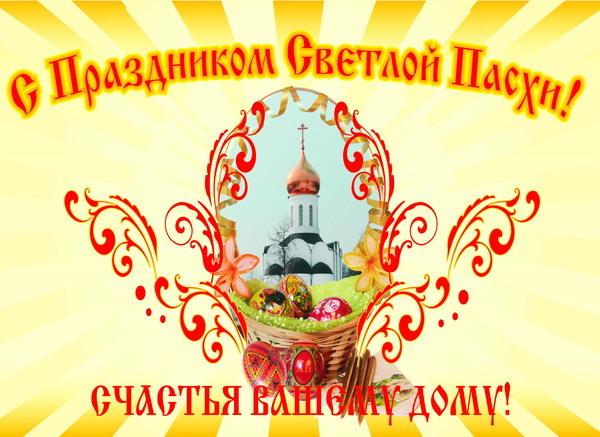 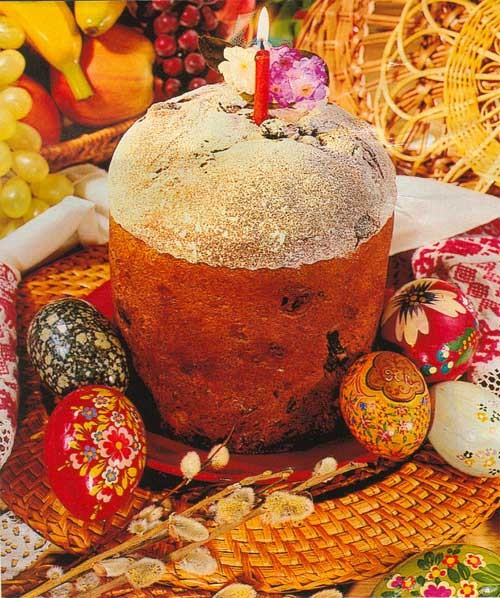 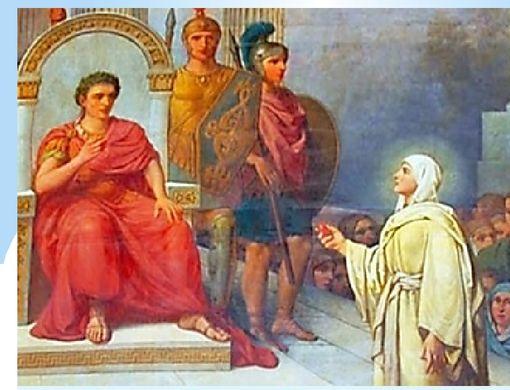 Согласно преданию, первое пасхальное яйцо Святая  Мария Магдалина преподнесла римскому императору Тиберию. Когда Мария пришла к Тиберию и объявила о Воскресении Христа, император сказал, что это так же невозможно, как и то, что куриное яйцо будет красным, и после этих слов куриное яйцо, которое он держал, стало красного цвета.
Символ Пасхи - красное яйцо. На Пасху существует традиция, обмениваться красным яйцом, говоря «Христос Воскресе!» и отвечая «Воистину Воскресе!».
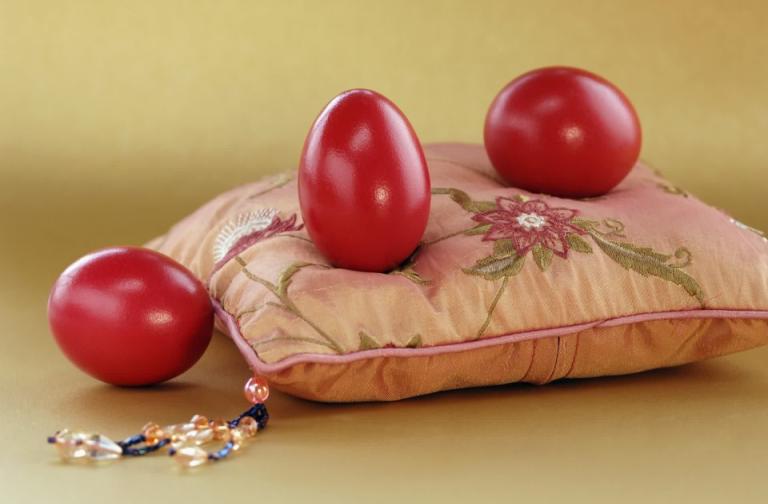 Природные  натуральные  красители
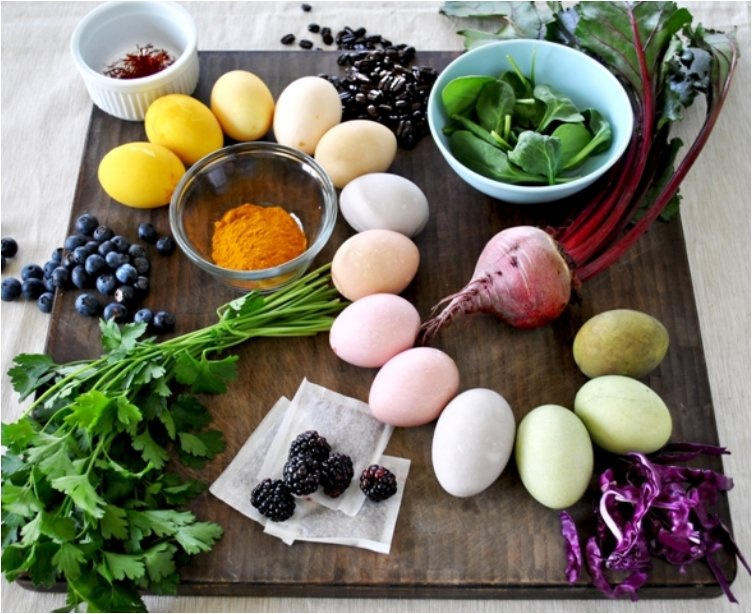 Окрашивание пищевыми красителями
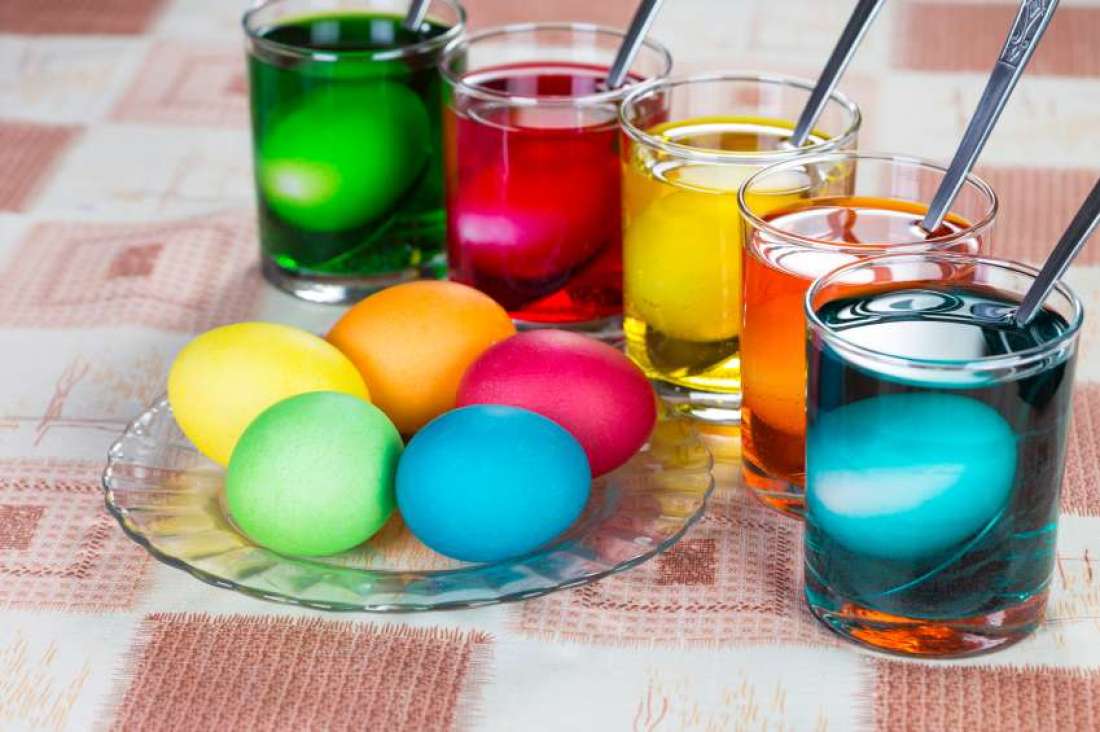 Крапанки (слёзки, точки, зёрнышки, капли);
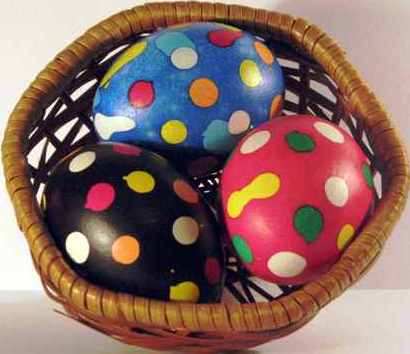 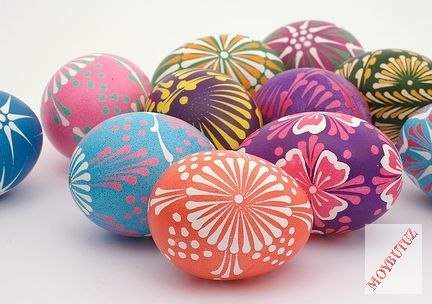 Драпанки (узор процарапывается);
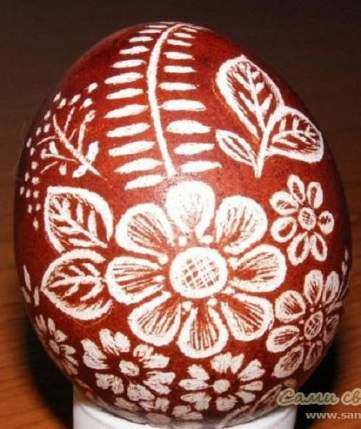 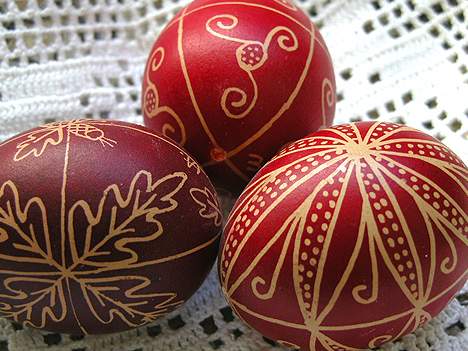 Бочарки (узор колечки);
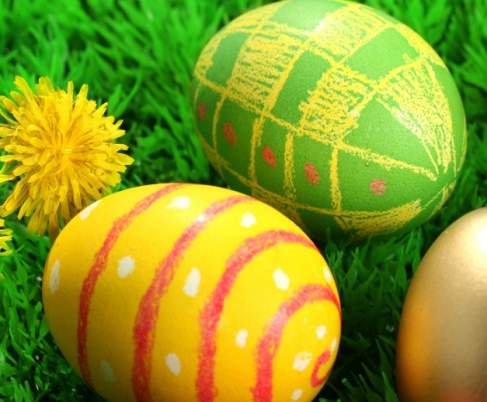 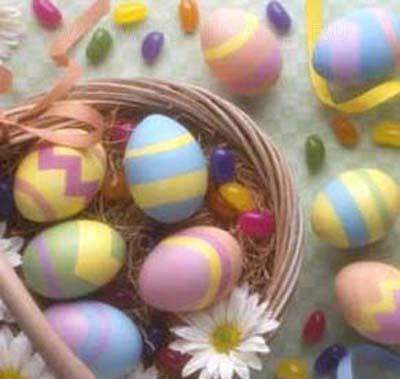 Малеванки (раскрашены кисточками, рисуют цветы, церкви)
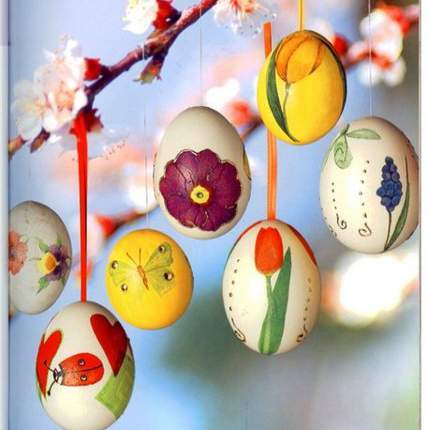 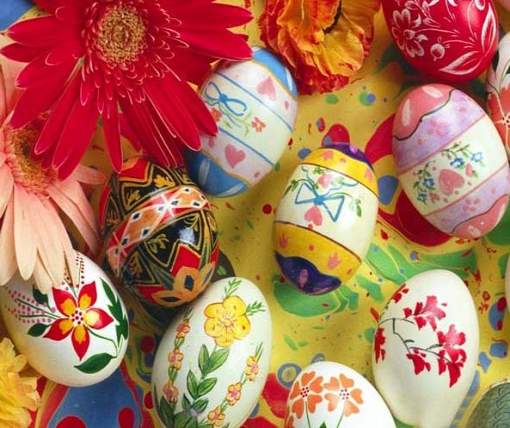 Цвет тоже означал разное:
красный - цвет радости, жизни, любви;
желтый – посвящается солнцу, луне, звездам;
зеленый – символизирует весну;
сочетание красного и белого – благодарность за защиту от зла.
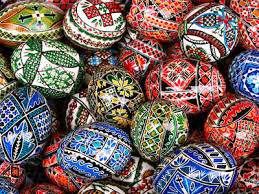 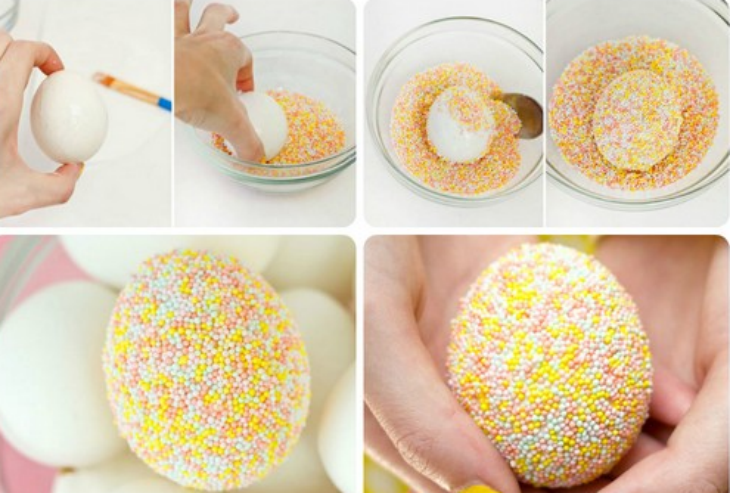 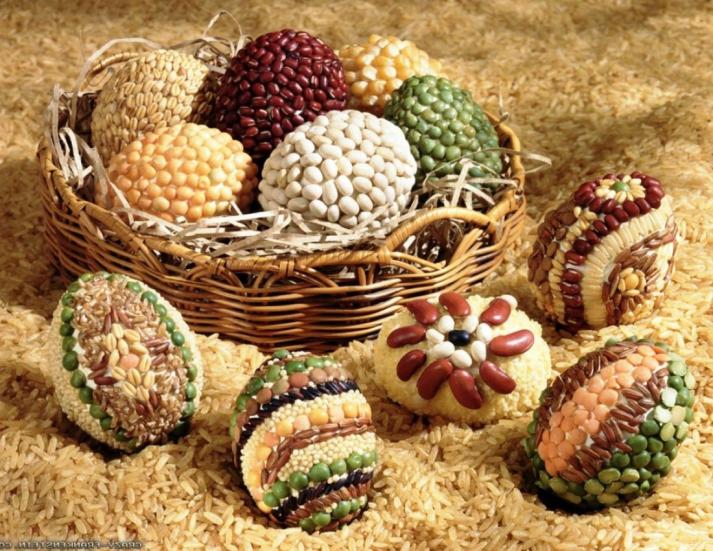 Украшение крупой
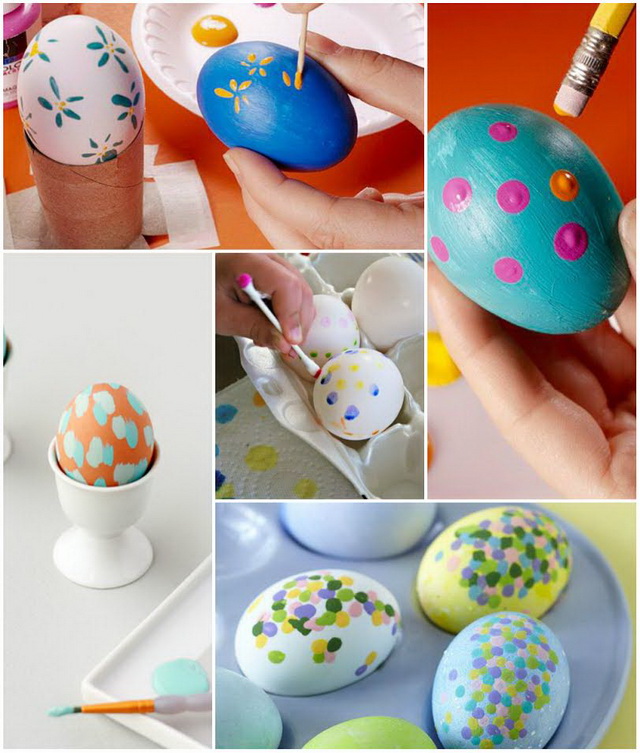 Роспись красками
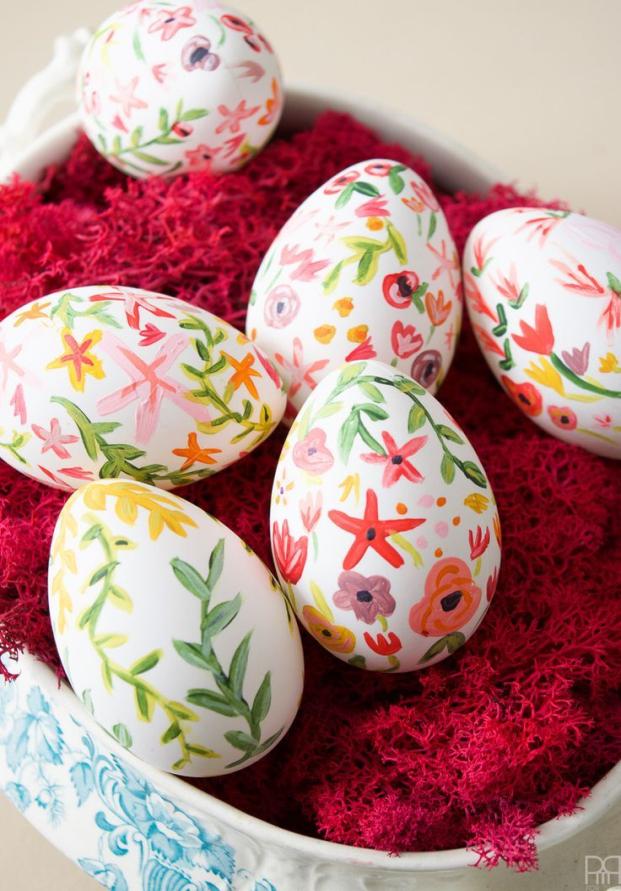 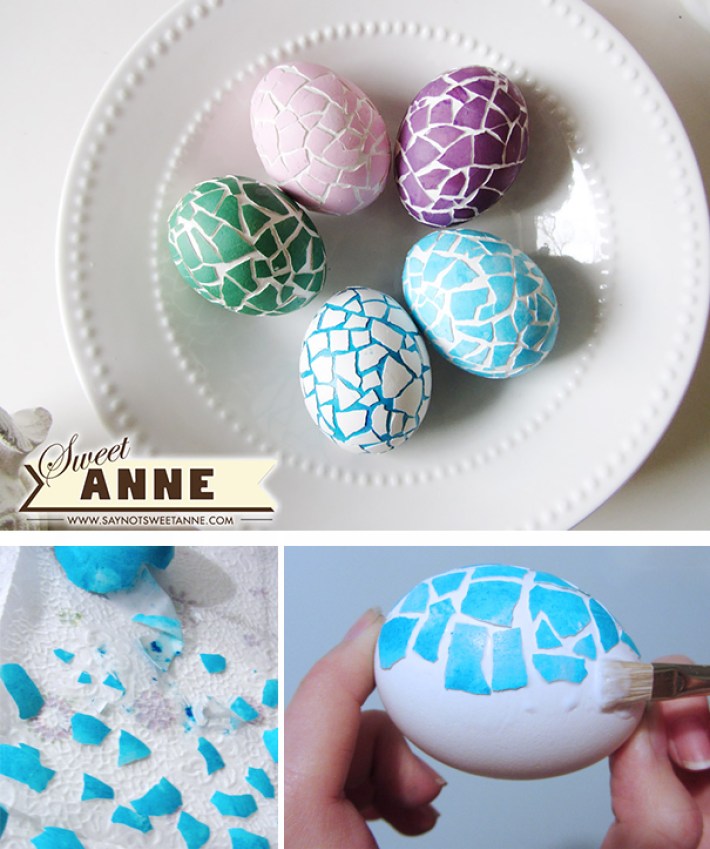 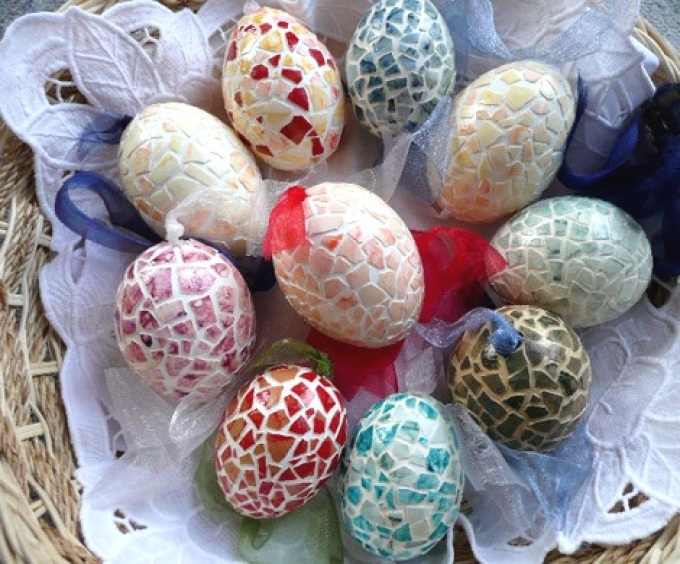 Мозаика
Декупаж
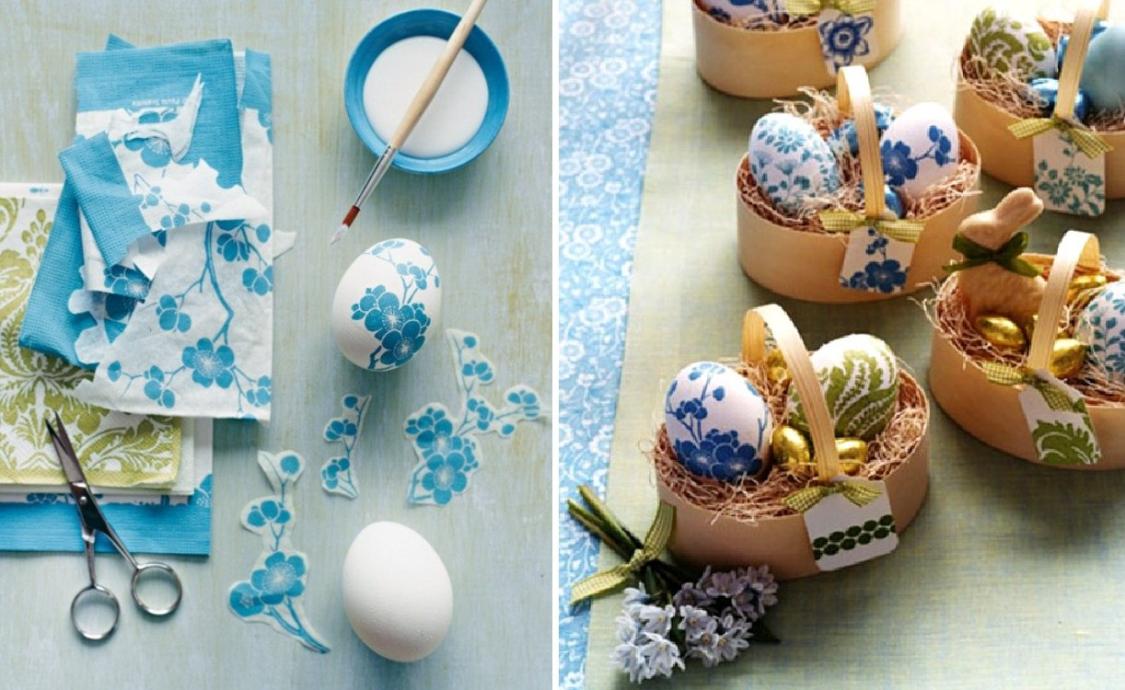 « Рукам работа – душе праздник»
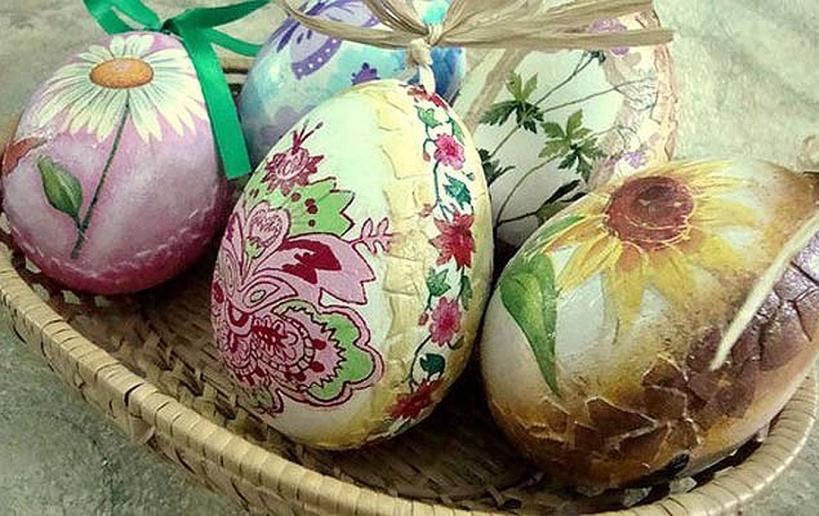 и прикрепить к нашей символической пасхальной тарелке
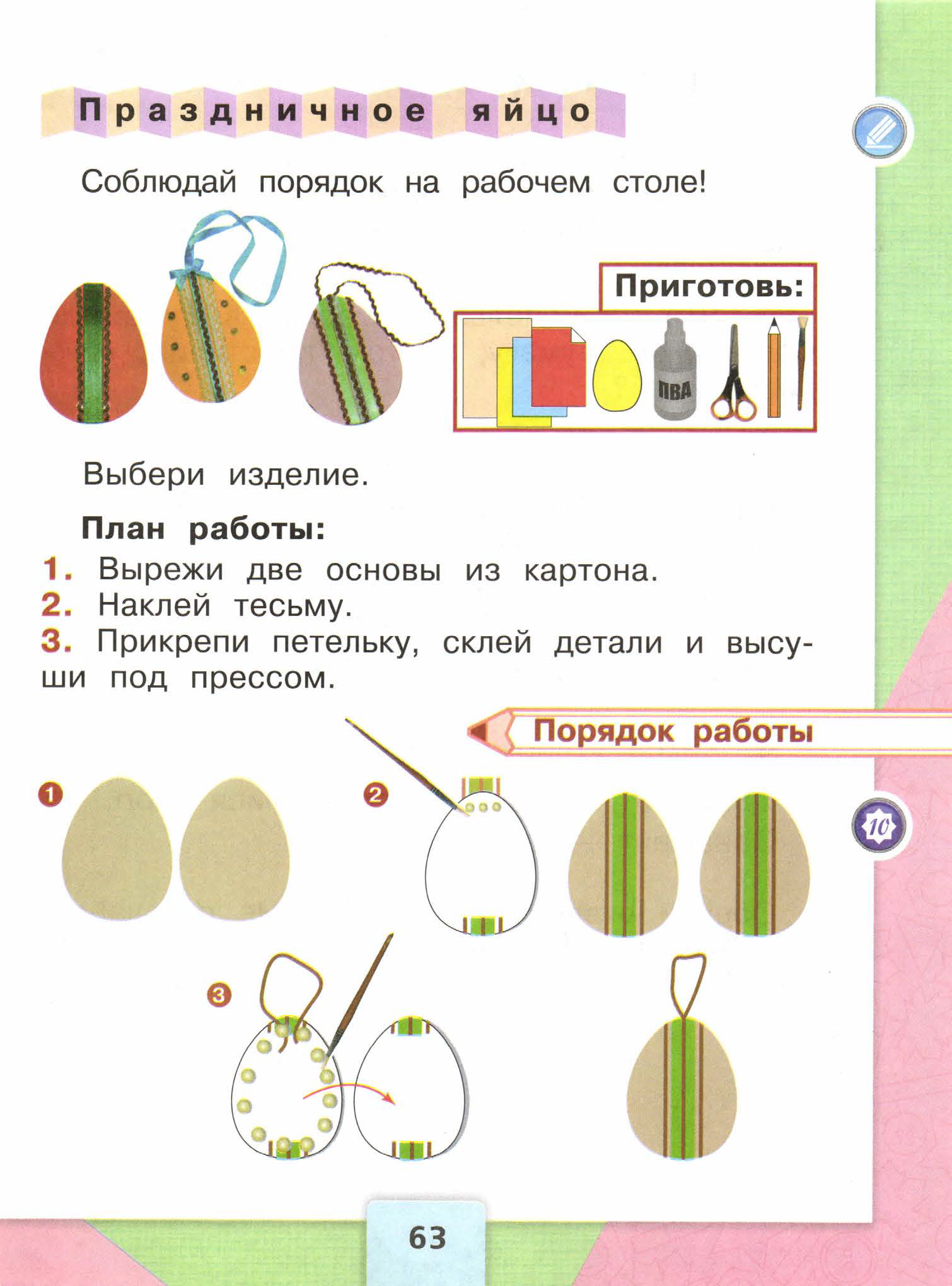 РЕФЛЕКСИЯ
Жёлтое - если занятие было познавательным , полезным и вы довольны своей работой. 
	Зелёное – если вам было не всё интересно и что –то не получалось.
	Красное  – если занятие было  скучным и ваша работа не получилась.
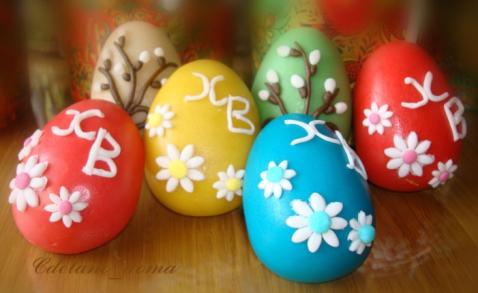 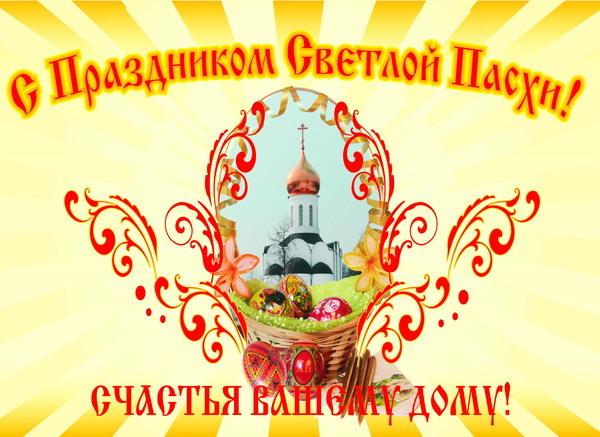